K-12 (Санкт-Петербург): отчет за ноябрь - апрель, 2010
Санкт-Петербург
Использование компьютерного моделирования для формирования у школьников основных представлений нанотехнологий (нанотехнологической грамотности).
Начало методической работы над проектом: май 2009
Начало учебной работы над проектом: сентябрь 2009
Кол-во учеников: 168
 36 (11 классы)
 80 (начальная школа)
 52 (ученики средней школы)
Количественные показатели
Кол-во преподавателей: 13
 Естественно-научный цикл: 4 человека
Начальная школа: 3 человека
Учителя средней школы: 4 человека
Кол-во учебных часов: 420 
 2 часа/нед (11 классы)
6 часа/нед (начальная школа)
4 часа/нед (средняя школа)
Перечень учебных программ/курсов
1. Интегрированный курс для 11-х классов «10 ступеней молекулярной грамотности» в среде Molecular WorkBench 
2. Информатика, начальная школа (среда ПЕРВОЛОГО)
3. Математика, средняя школа (курс ЖИВАЯ ГЕОМЕТРИЯ)
4. Информатика, средняя школа (курс РОБОТОТЕХНИКИ)
5. Иностранные языки, средняя школа (уроки ФРАНЦУЗСКОГО языка)
K-12 (Санкт-Петербург): отчет за ноябрь - апрель, 2010
Работа с мобильным классом HP ProBOOK  в старшей школе идет в среде Molecular WorkBench, что является разработкой  компании Concord Consotium. Программый продукт «10 ступеней молекулярной грамотности» является исследовательской средой, которая позволяет использовать активный подход на уроках естесственно-научного цикла, посвященных нанотехнологиям.  Обучение становится индивидуализированным, направленным на осознанное изучение темы учеником.
Инновационное использование оборудования, класса, центра
Уроки в среде Molecular WorkBench
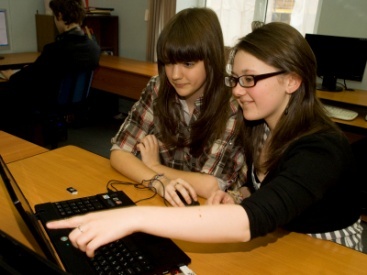 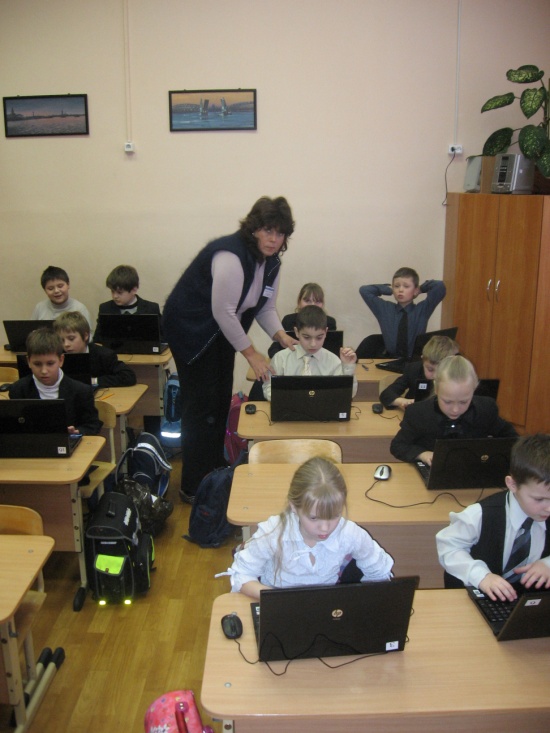 Разное, эксклюзив (статьи, фотографии отдельными приложениями)
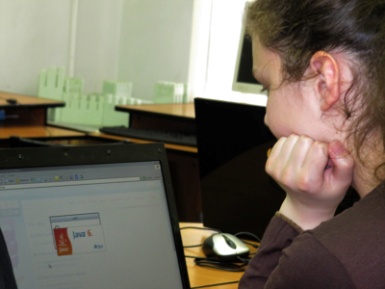 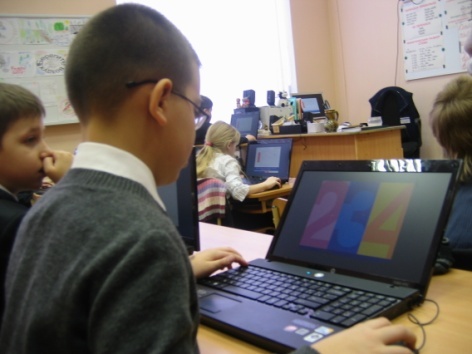 Уроки в начальной школе